คุณค่าวรรณคดีรามเกียรติ์ตอน ศึกไมยราพ
ชั้นประถมศึกษาปีที่ ๖ 
โรงเรียนสาธิตมหาวิทยาลัยราชภัฏสวนสุนันทา
คุณค่าด้านสังคม
การพิจารณาคุณค่าด้านสังคม  เป็นการพิจารณาคุณค่าบทประพันธ์ว่า  ผู้แต่งมีจุดประสงค์อย่างไรในการจรรโลงสังคม  ซึ่งพิจารณาจากทรรศนะ  แนวคิด  การให้คติเตือนใจ  การแสดงให้เห็นถึงชีวิต  ความเชื่อ  ค่านิยม  วัฒนธรรม  ขนบธรรมเนียมประเพณี  โดยการสอดแทรกไว้ในบทประพันธ์อย่างแนบเนียน
คุณค่าด้านวรรณศิลป์
วรรณคดีที่ได้รับยกย่องว่าดีเด่นต้องมีกลวิธีการประพันธ์ที่ดีเยี่ยม และให้คำเหมาะสมกับลักษณะหน้าที่ของคำ ถูกต้องตรงความหมาย  เหมาะสมกับเนื้อเรื่องและมีเสียงเสนาะ  ซึ่งผู้อ่านจะเกิดจินตนาการตามเนื้อเรื่องได้  จะต้องเข้าใจสำนวนโวหารและภาพพจน์  เสมือนได้ยินเสียง ได้เห็นภาพเกิดอารมณ์สะเทือนใจ มีความรู้สึกคล้อยตาม  ดังนี้
๑.การใช้โวหาร
๒.การใช้ภาพพจน์
๓.การเล่นเสียง
๔.รสวรรณคดี
๕.การใช้คำ
คุณค่าด้านสังคม
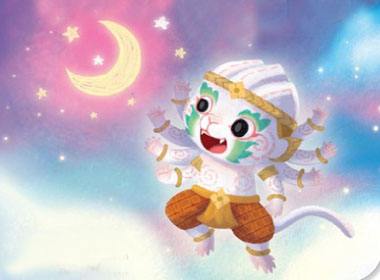 บัดนั้น  		มัจฉานุผู้มีอัชฌาชัย
	ได้ฟังอัดอั้นตันใจ  		บังคมไหว้แล้วตอบวาที
	ข้อนี้ขัดสนเป้นพ้นคิด 	พระบิดาจงโปรดเกศี
	ด้วยพญาไมยราพอสุรี  	ได้เลี้ยงลูกนี้จนใหญ่มา 
	พระคุณดั่งบิตุเรศ  		ซึ่งบังเกิดเกศเกศา
	อันซึ่งจะบอกมรคา  	ดั่งข้าไม่กตัญญู
	บิดาลงมาทางไหน 		ทางนั้นจะไปยังมีอยู่
	จงเริ่งพินิจพิศดู  		ก็จะรู้ด้วยปรีชาชาญ
คุณค่าด้านวรรณศิลป์
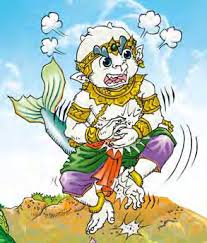 เล่นเสียงสระ/พยัญชนะ
บัดนั้น  		วายุบุตรวุฒิไกรชัยศรี
	ยอกรเหนือเกล้าเมาลี  	ขุนกระบี่ร่ายเวทกำบังกาย


		บัดนั้น 		มัจฉานุฤทธิแรงแข็งขัน
	ปล้ำปลุกคลุกคลีตีประจัญ  	พัลวันหลบหลีกไปในที
	ถีบกัดวัดเหวี่ยงอุตลุด  	ทะยานยุทธ์ไม่ทันถอยหนี
	กอดรัดฟันกันเป็นโลกี 	เปลี่ยนท่าเปลี่ยนทีรอนราญ
ทบทวนหลังเรียน
รามเกียรติ์ ตอนศึกไมยราพ
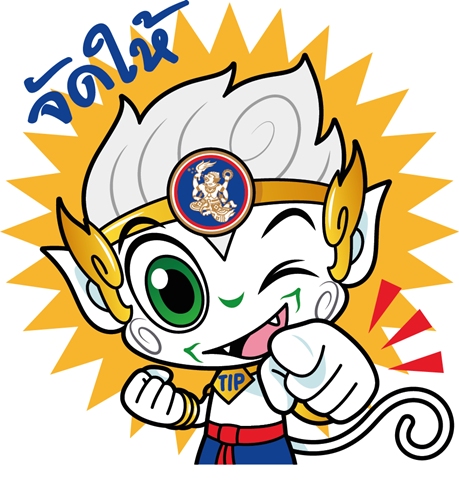 ทบทวนหลังเรียน
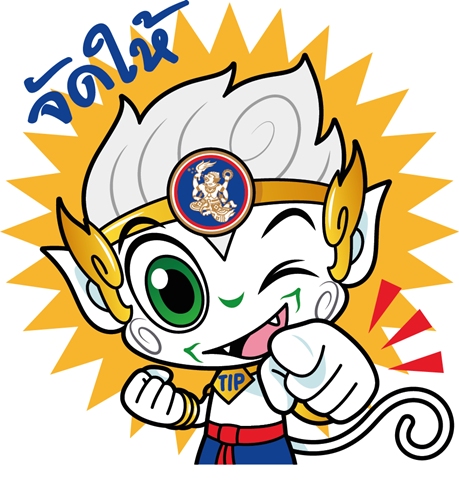 ๑. ใครแต่งวรรณคดีเรื่องรามเกียรติ์
ทบทวนหลังเรียน
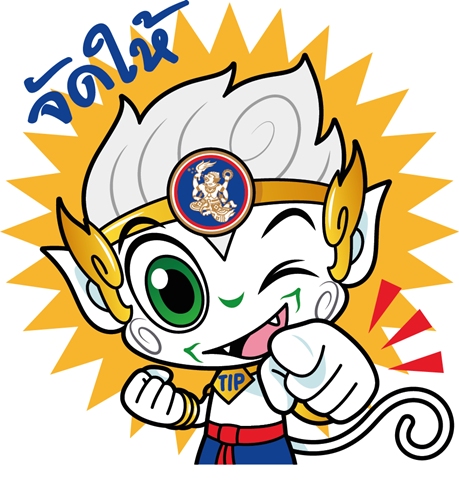 ๒. ลักษณะคำประพันธุ์วรรณคดีเรื่องนี้คือ
ทบทวนหลังเรียน
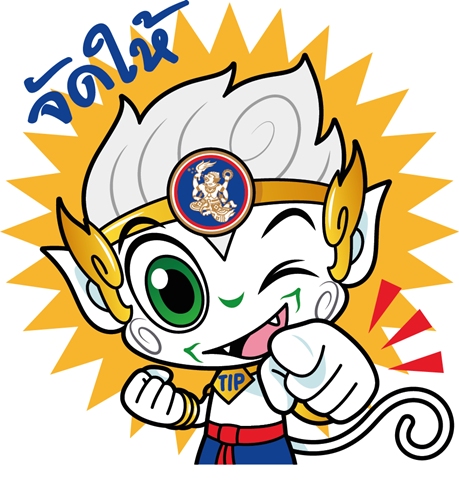 ๓. ยักษ์ที่ลักพาตัวพระรามชื่อว่าอะไร
ทบทวนหลังเรียน
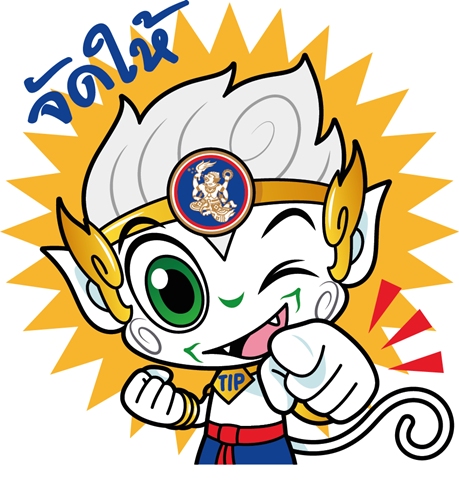 ๔.ไมยราพเป็นยักษ์ผู้ปกครองเมืองใด
ทบทวนหลังเรียน
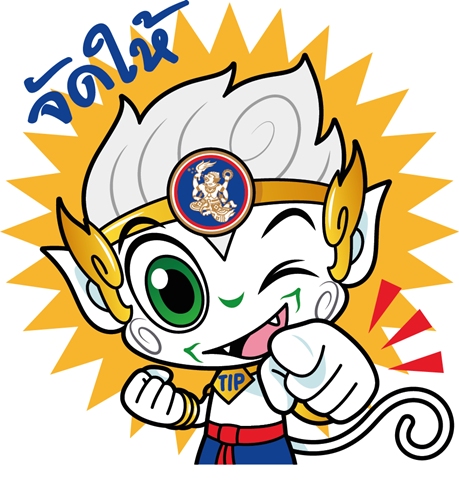 ๕.มัจฉานุเป็นลูกของใคร
ทบทวนหลังเรียน
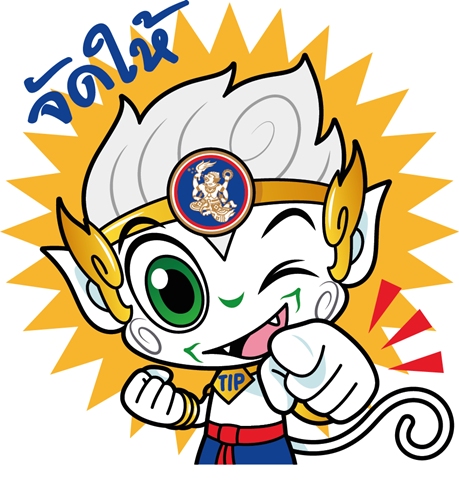 ๖.มัจฉานุมีรูปร่างแตกต่างจากหนุมานอย่างไร
ทบทวนหลังเรียน
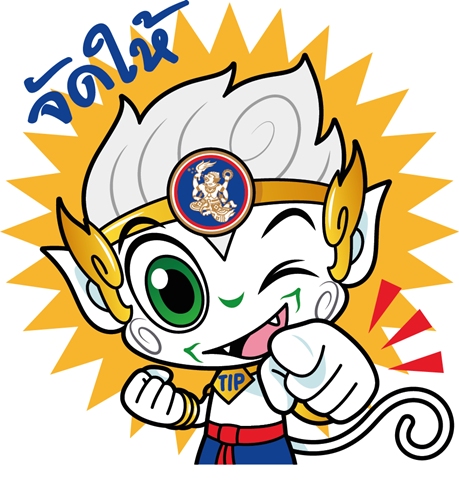 ๗.มัจฉานุมีคุณธรรมที่เด่นชัดที่สุด
ทบทวนหลังเรียน
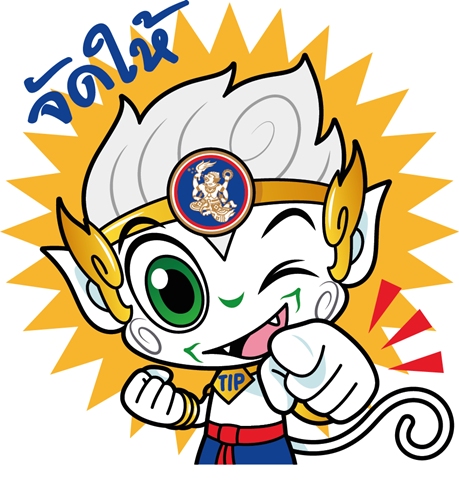 ๘.ไมยราพมีลักษณะนิสัยอย่างไร
ทบทวนหลังเรียน
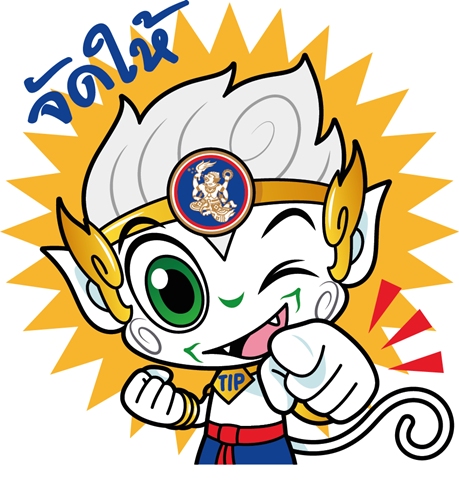 ๙.เหตุใดคำแหงหนุมานจึงฆ่าไม่ตาย
ทบทวนหลังเรียน
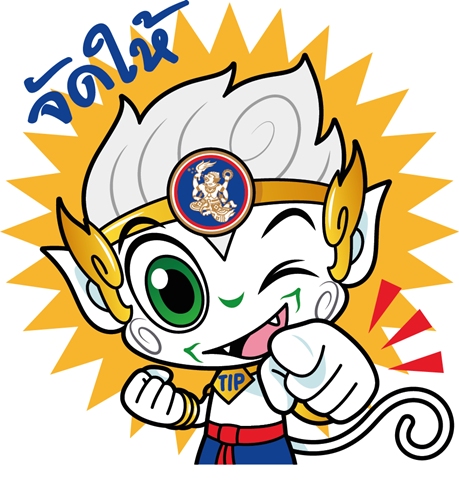 ๑๐.สุดท้ายใครเป็นผู้ปกครองนครบาดาลต่อจากไมยราพ
ทบทวนหลังเรียน
๑๑.คำสั่งของไมยราพที่จะฆ่าพระรามและไวยวิกด้วยวิธีใด
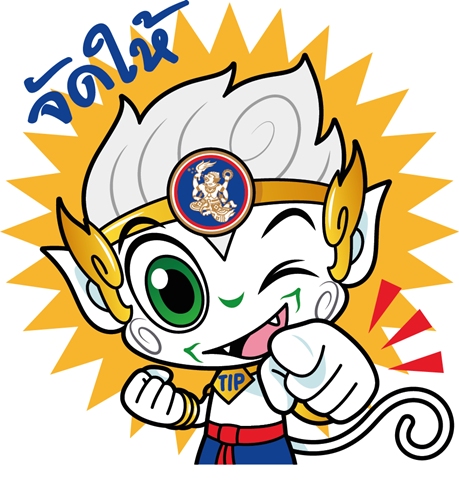 ทบทวนหลังเรียน
๑๒.นางพิรากวนเกี่ยวข้องกับไมรยาพอย่างไร
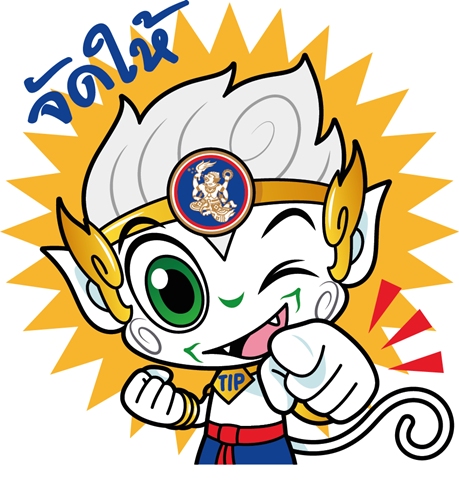 ทบทวนหลังเรียน
๑๓.โกรธดั่งอัคคีบรรลัยกัลป์ เป็นวรรณศิลป์ใด
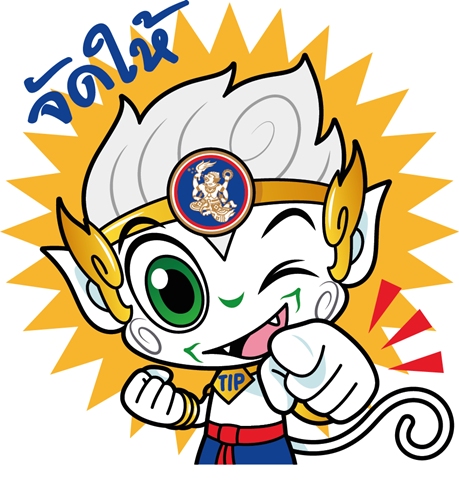 ทบทวนหลังเรียน
๑๔.เหตุใดมัจฉานุจึงบอกไม่กล้าบอกทางไปยังนครบาดาล
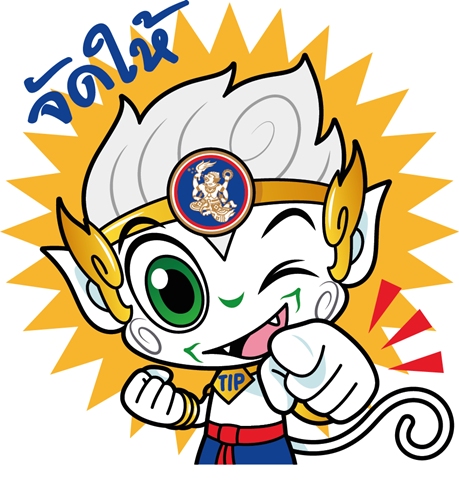 ทบทวนหลังเรียน
๑๕.หนุมานทำอย่างไรจึงพิสูจน์ให้มัจจุฉารู้ว่าเป็นพ่อของตน
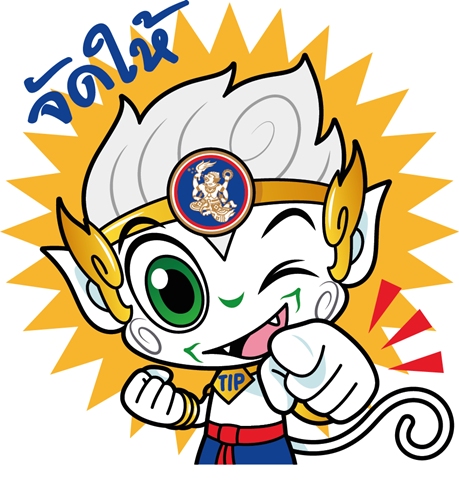